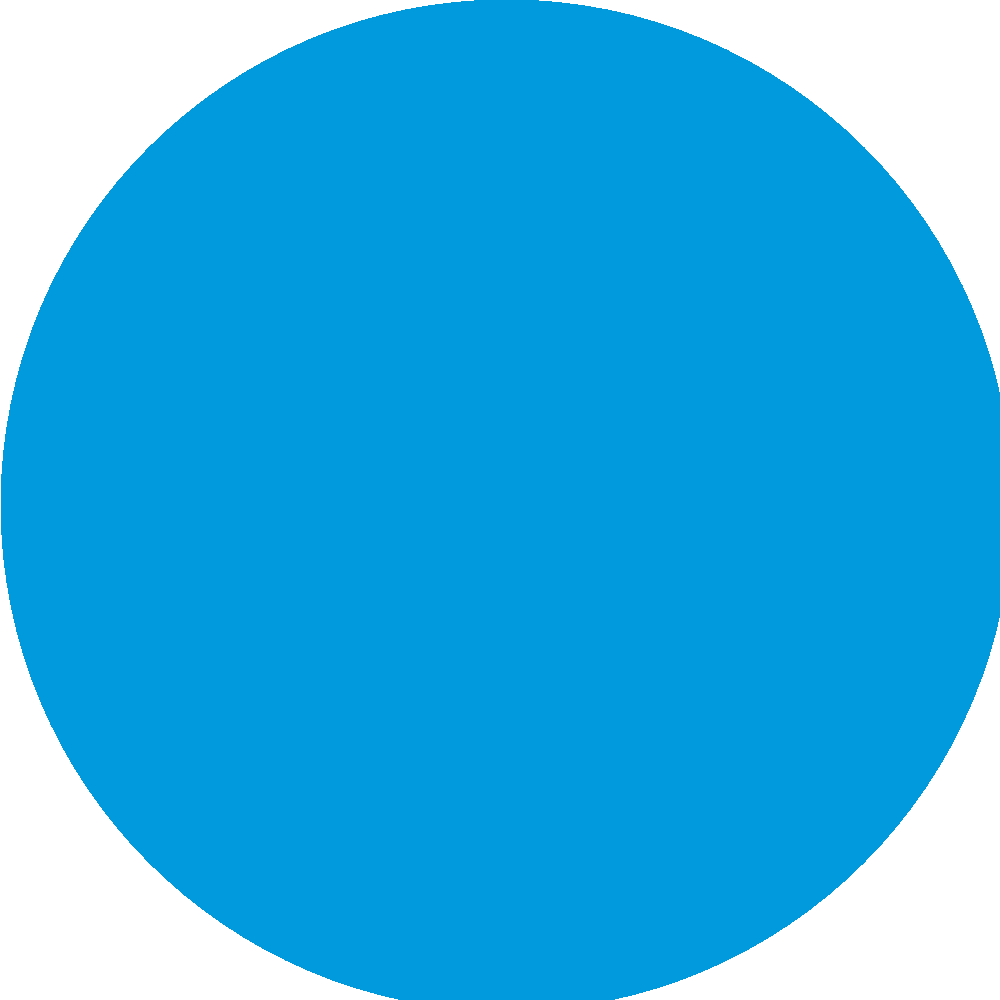 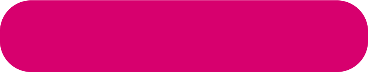 SEOpara Liferay
Septiembre, 2022.
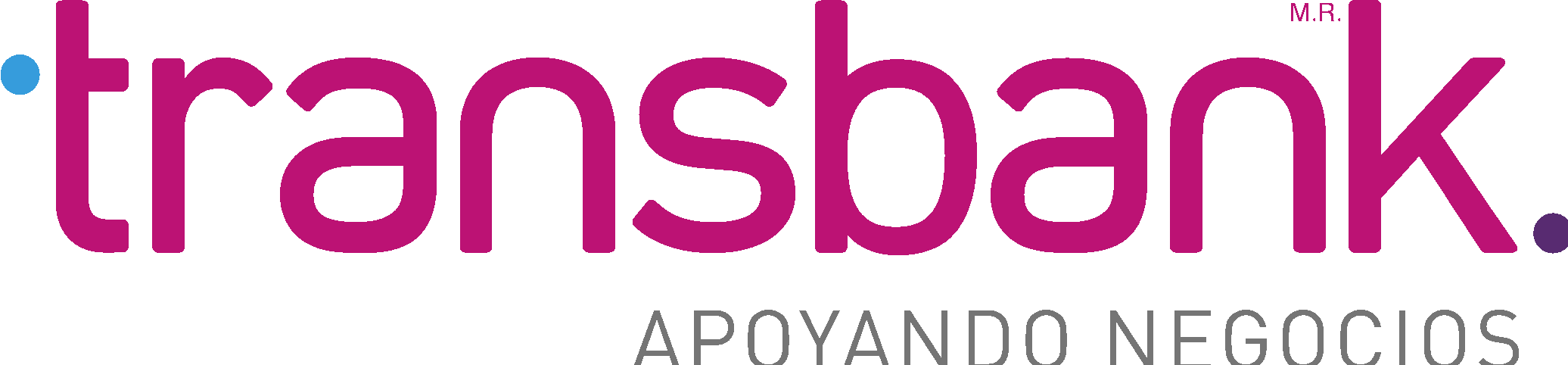 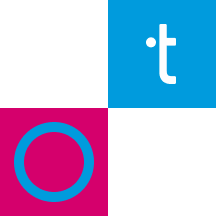 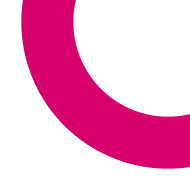 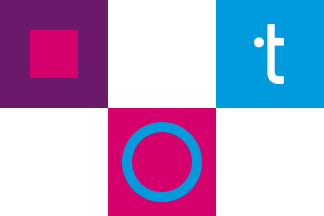 Objetivo SEO
SEO: Search Engine Optimization. Optimización para motores de búsqueda. Es un conjunto de técnicas que puedes aplicar al contenido y al código de tu sitio web, para lograr los primeros lugares en los resultados de los motores de búsqueda.
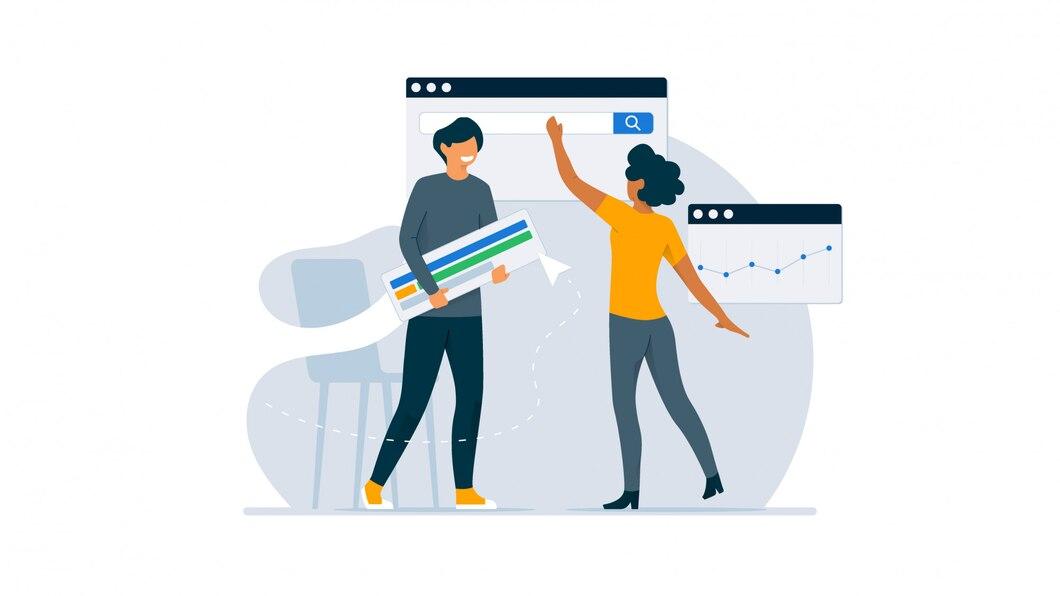 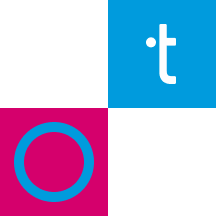 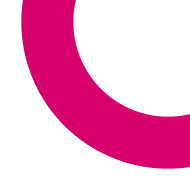 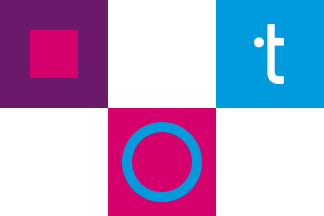 Frecuencia
Se deben actualizar los contenidos en forma periódica, adaptando el contenido a las necesidades de los usuarios.

Actualizar para mejorar
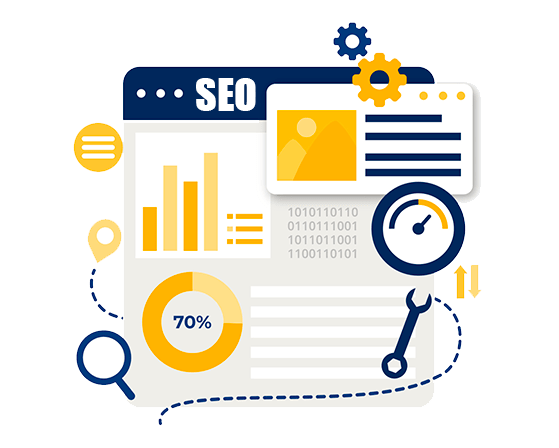 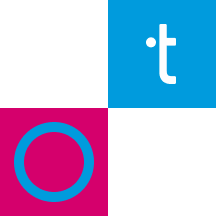 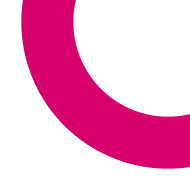 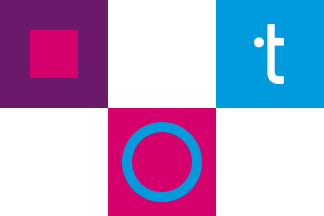 Relevancia
Uno de los factores de posicionamiento que determina si el contenido de un sitio web responde a las necesidades de las consultas que hacen los usuarios para llegar a él.
Como el contenido responde a las necesidades del usuario.

Generar Valor al Contenido
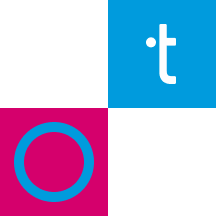 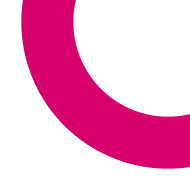 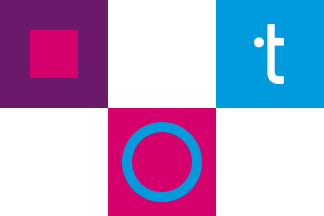 Autoridad
Se deben actualizar los contenidos en forma periódica, adaptando el contenido a las necesidades de los usuarios.

Link building
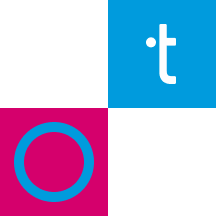 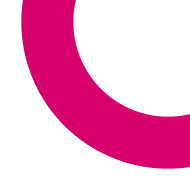 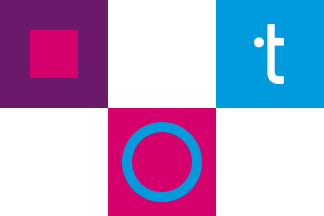 Responsive Design
Adaptable a los diferentes dispositivos
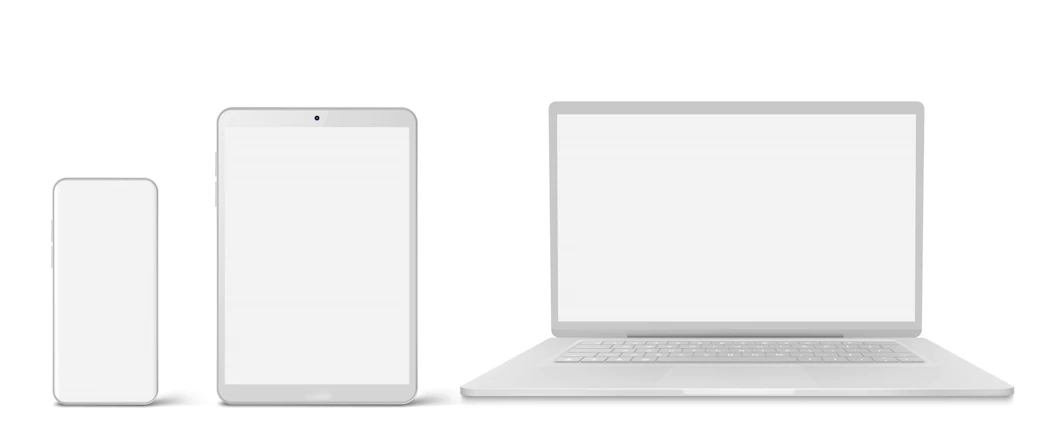 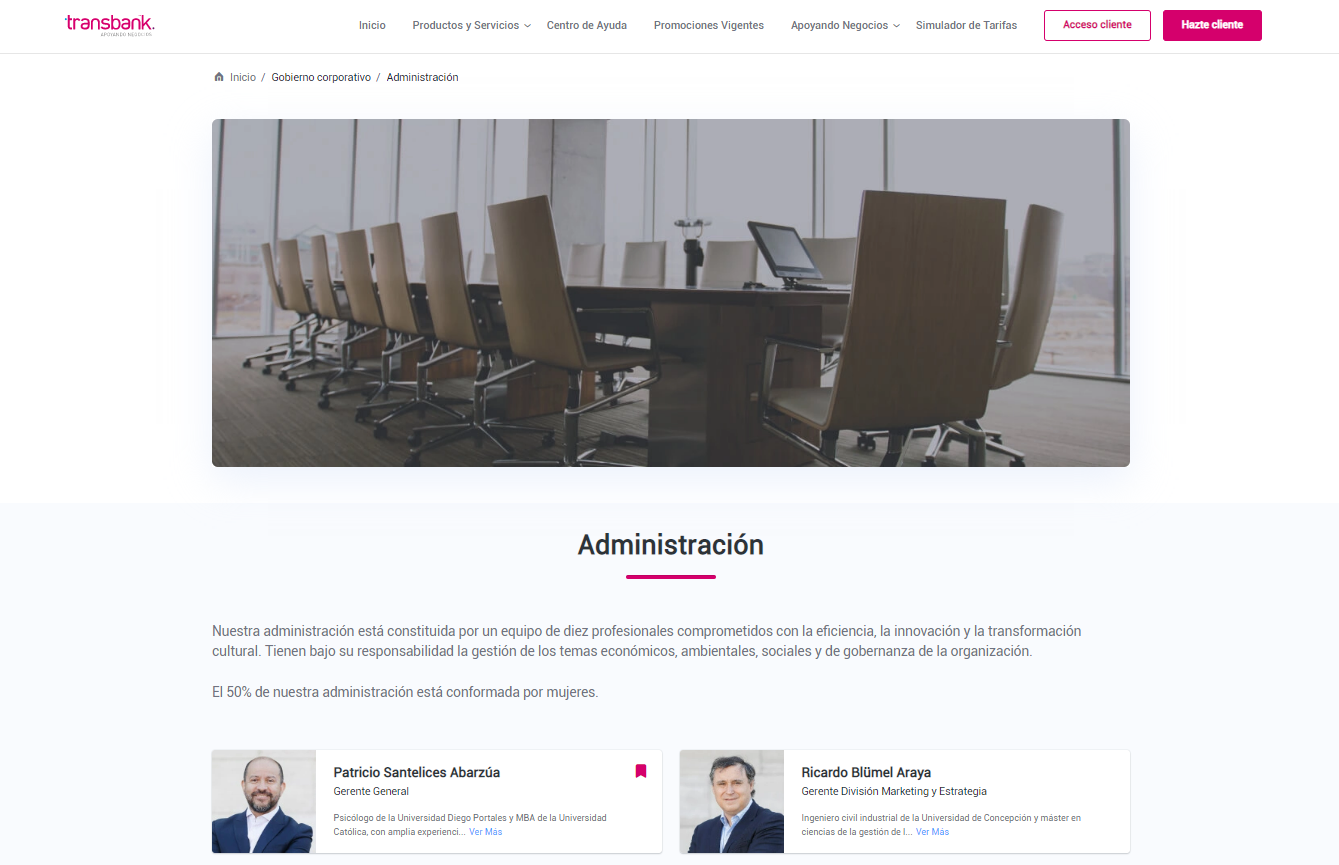 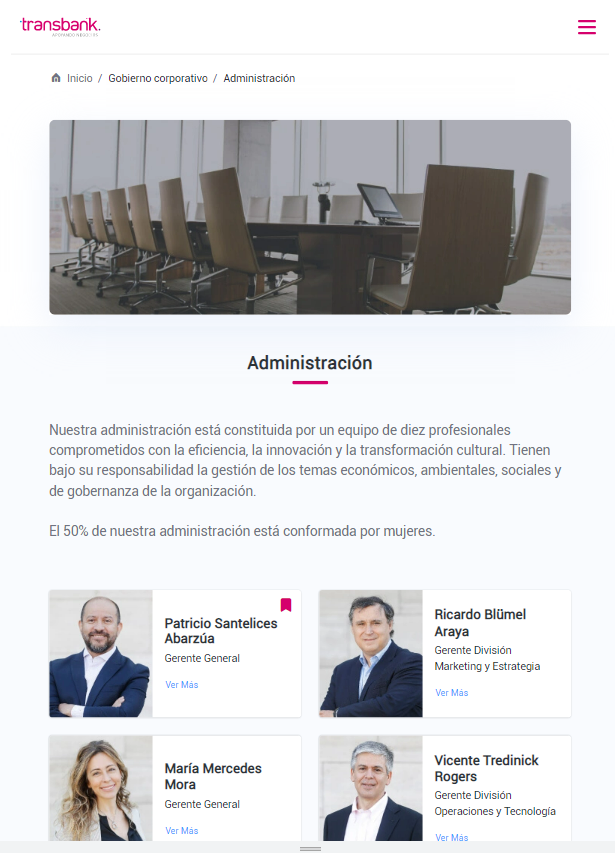 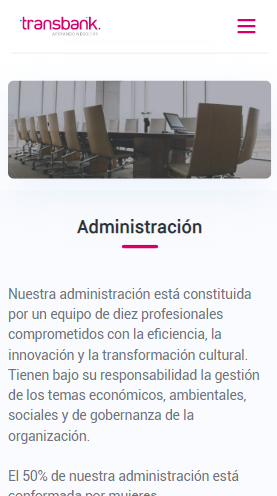 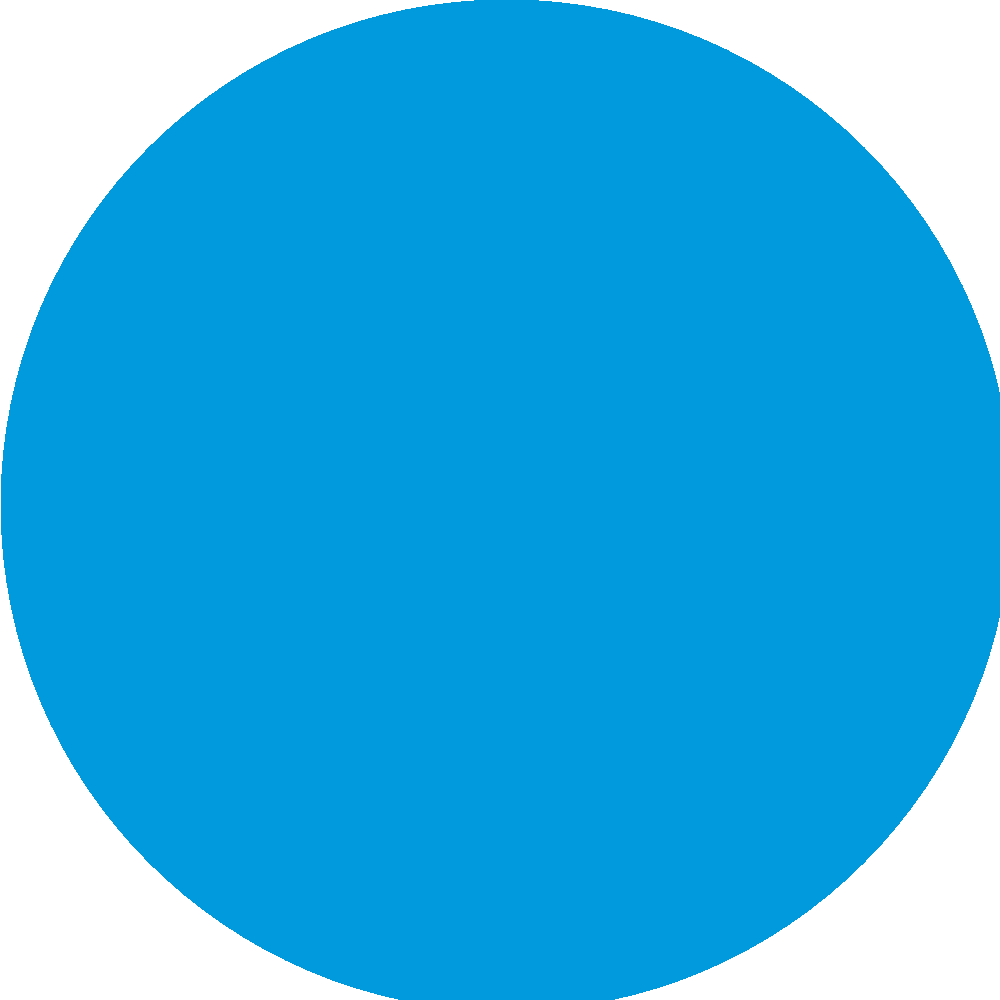 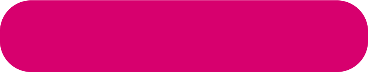 Contenidopara Liferay
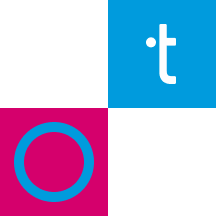 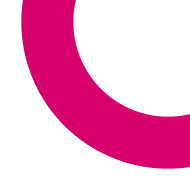 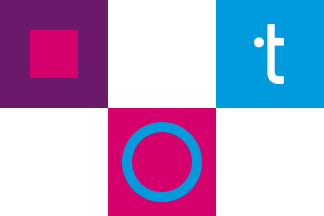 Definir Objetivo del Contenido
Definir el objetivo general y específicos del contenido.

Responder esa pregunta que el usuario se está teniendo.
Keywords: Palabras clave. Son las palabras que se utilizan para crear contenidos relevantes dentro de un sitio web para lograr un mejor posicionamiento.
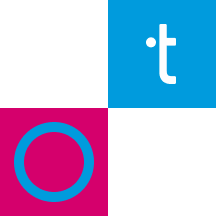 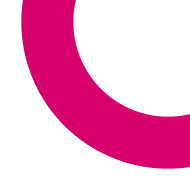 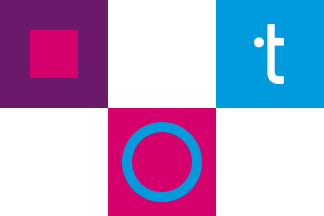 Objetivos del Contenido
Establecer un experiencia correcta en el above the fold, con eso invitamos al usuario a generar scroll down y bajar el rebote.

Bounce rate: Porcentaje de rebote. La relación entre el tráfico (cantidad de visitantes que recibe una página web en un tiempo determinado) y las veces que el sitio es abandonado en pocos segundos.
Above the fold: Arriba del pliegue. Todo lo que es posible ver en un sitio web antes de hacer scroll (desplazarse con el cursor).
Above the fold
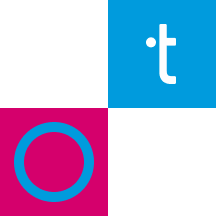 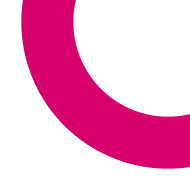 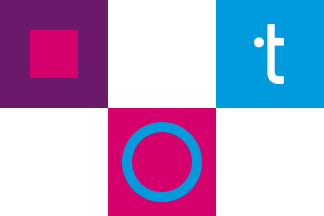 Título
Para escribir buenos títulos se debe reducir el objetivo de tu contenido de 1, 2 o 3 palabras claves.   Olvídate de los adjetivos y artículos. Piensa en la intención de búsqueda y en tu objetivo, siempre tratando de plantear una pregunta.
No te pases de 70 caracteres.
<H1>                      </H1>
Keywords
Above the fold
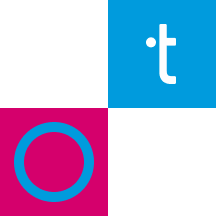 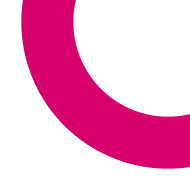 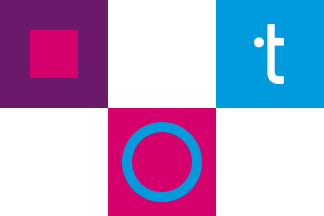 Baja de Título
Párrafo principal, que explica los objetivos planteados en el título, siempre utilizando la keyword.
No te pases de 300 caracteres.
<p></p
Keywords
Above the fold
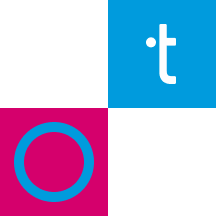 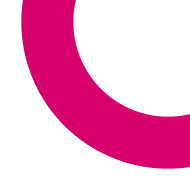 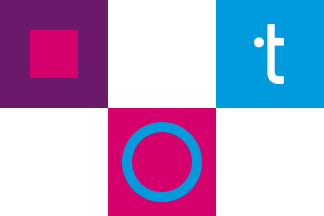 Imagen y texto alternativo
Debe ser formato PNG y WEBP
El alt es un texto alternativo que describe la imagen y contexto, por lo tanto debe incluir la keyword.
Alts
incluye Keywords
versión escritorio y móvil
Above the fold
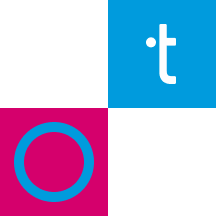 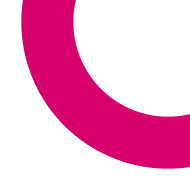 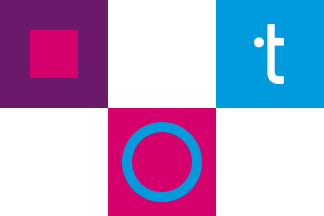 El title y description (Metadescriptores)
Se debe crear un title acorde con el título publicado en las etiquetas <H1> y la descripción debe invitar a clickear y abrir el resultado de búsqueda.
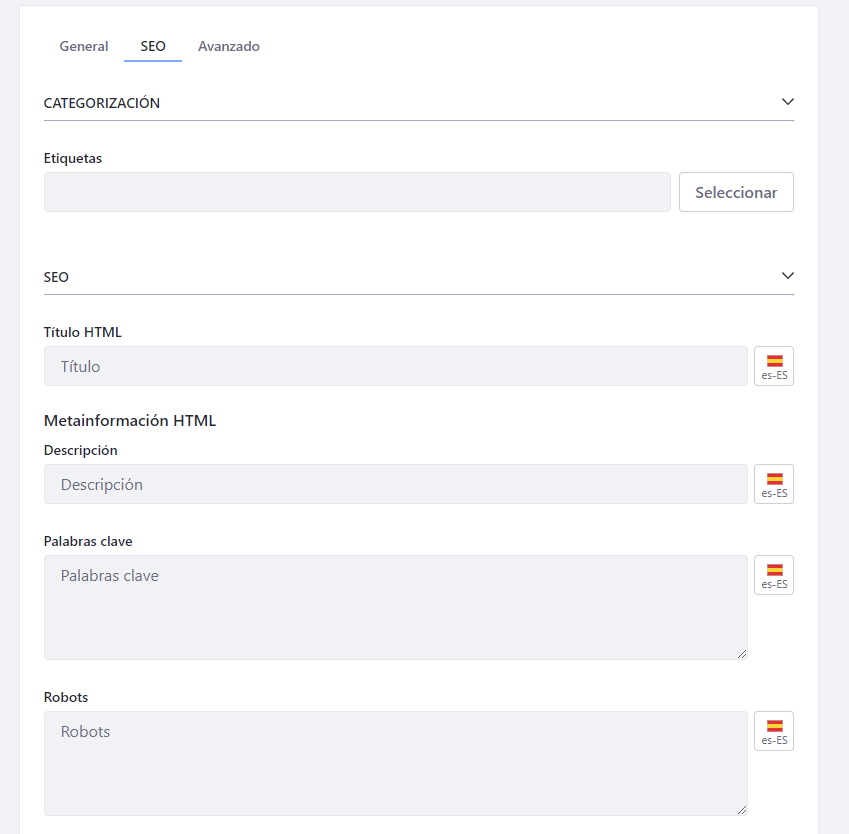 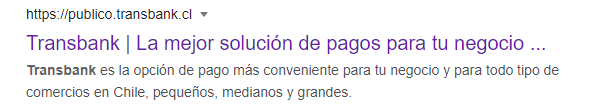 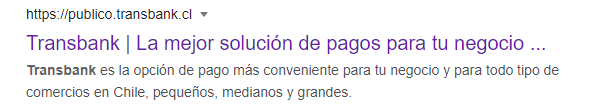 ¿para qué?
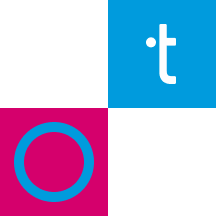 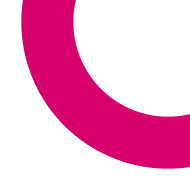 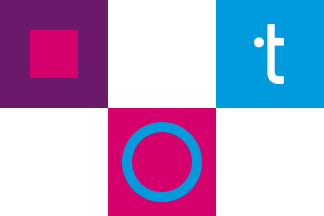 Call to action (CTA)
Llamado a la acción. Una palabra o frase que le indica al usuario cuál es la acción que se espera de su parte.
Above the fold
Evento Interactivo
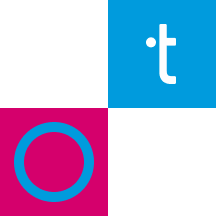 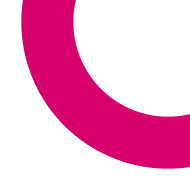 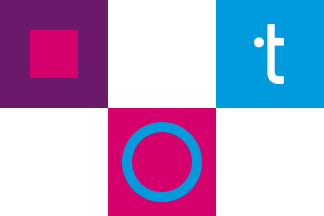 CTAs Secundarios
Definir acciones y eventos interactivos secundarios al objetivo principal es fundamental para lograr esa relevancia requerida.
Above the fold
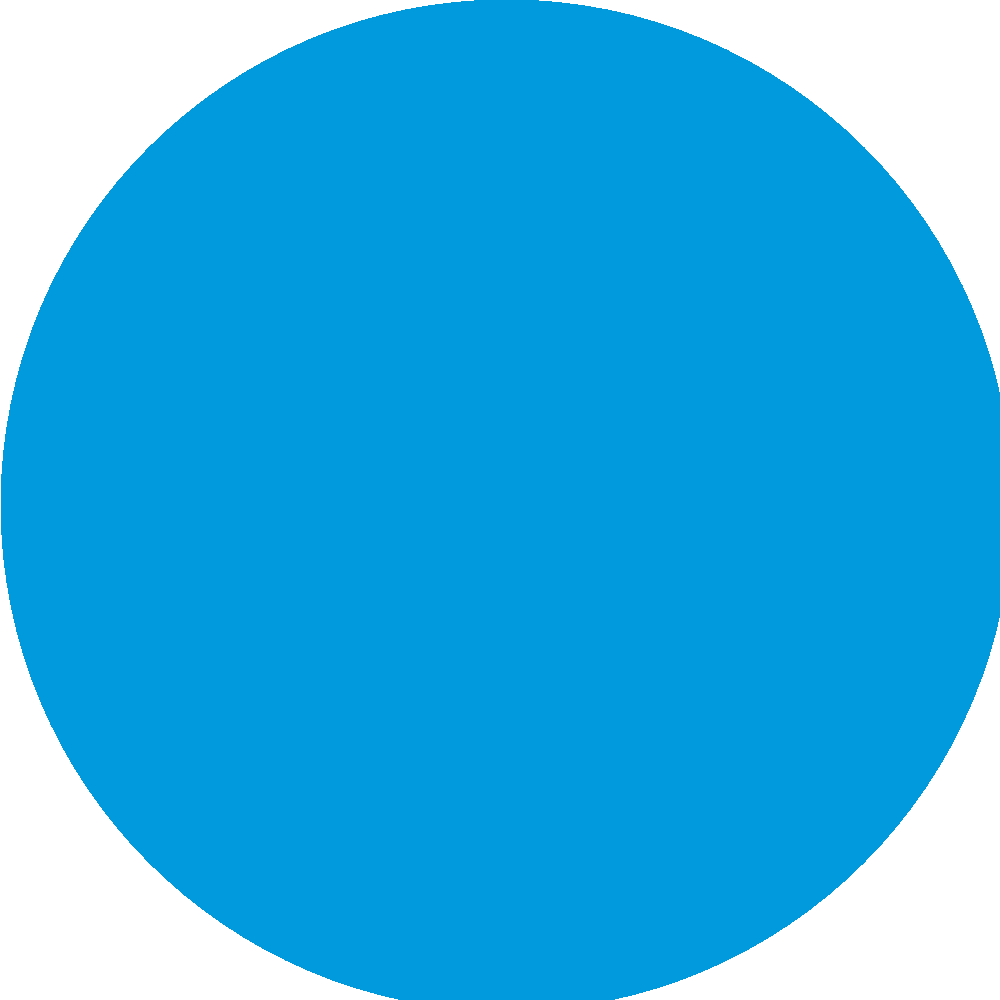 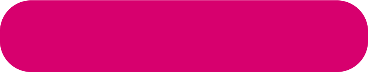 HTML Semánticopara Liferay
<html><head>
	<title></title>
</head>
<body>
<header> 	<img></img>	<nav></nav>
</header> 
<section>
<h1></h1>	<p></p>	<img></img>
</section>
<footer>
<p></p>	<a></a>
</footer>
</body>
</html>
<html> Es la etiqueta que indica que nuestro documento será un HTML. Recuerda que HTML es el lenguaje de modelado, que nos permite crear la arquitectura de nuestro sitio. No es un lenguaje de programación.
<html><head>
	<title></title>
</head>
<body>
<header> 	<img></img>	<nav></nav>
</header> 
<section>
<h1></h1>	<p></p>	<img></img>
</section>
<footer>
<p></p>	<a></a>
</footer>
</body>
</html>
<head> En esta etiqueta en principio no va nada que afecte el contenido visible a los ojos del usuario que visita tu página, salvo el título de la misma. En esta etiqueta es donde agregaremos algunas meta etiquetas para darle más contexto a Google sobre el contenido que ofrece nuestro sitio web.
<html><head>
	<title></title>
</head>
<body>
<header> 	<img></img>	<nav></nav>
</header> 
<section>
<h1></h1>	<p></p>	<img></img>
</section>
<footer>
<p></p>	<a></a>
</footer>
</body>
</html>
<title> Es la etiqueta que indica el título de a página en la que estamos, dentro de un sitio web. Este título solo es visible para el usuario como el título de la pestaña del navegador.
<title></title>
<html><head>
	<title></title>
</head>
<body>
<header> 	<img></img>	<nav></nav>
</header> 
<section>
<h1></h1>	<p></p>	<img></img>
</section>
<footer>
<p></p>	<a></a>
</footer>
</body>
</html>
<body> En esta etiqueta incluimos todo el contenido visible para el usuario.
<html><head>
	<title></title>
</head>
<body>
<header> 	<img></img>	<nav></nav>
</header> 
<section>
<h1></h1>	<p></p>	<img></img>
</section>
<footer>
<p></p>	<a></a>
</footer>
</body>
</html>
<header>
</header>
<header> Contiene el menú navegación y puede contener también el título <h1>
<imag></imag>
<nav></nav>
<html><head>
	<title></title>
</head>
<body>
<header> 	<img></img>	<nav></nav>
</header> 
<section>
<h1></h1>	<p></p>	<img></img>
</section>
<footer>
<p></p>	<a></a>
</footer>
</body>
</html>
<header>
</header>
<nav> Contiene el menú de navegación
<imag></imag>
<nav></nav>
<html><head>
	<title></title>
</head>
<body>
<header> 	<img></img>	<nav></nav>
</header> 
<section>
<h1></h1>	<p></p>	<img></img>
</section>
<footer>
<p></p>	<a></a>
</footer>
</body>
</html>
<h1> Es la etiqueta que le ponemos al título más importante de la página. Solo debe haber una de estas por cada página de tu sitio web.
<h2> <h3> <h4> Son las etiquetas que usamos para poner subtítulos. A medida
<h1></h1>
<img></img>
<p></p>
<html><head>
	<title></title>
</head>
<body>
<header> 	<img></img>	<nav></nav>
</header> 
<section>
<h1></h1>	<p></p>	<img></img>
</section>
<footer>
<p></p>	<a></a>
</footer>
</body>
</html>
<p> Etiqueta para agregar párrafos de texto.
<h1></h1>
<img></img>
<p></p>
<html><head>
	<title></title>
</head>
<body>
<header> 	<img></img>	<nav></nav>
</header> 
<section>
<h1></h1>	<p></p>	<img></img>
</section>
<footer>
<p></p>	<a></a>
</footer>
</body>
</html>
<img> Etiqueta para agregar imágenes.
<h1></h1>
<img></img>
<p></p>
<html><head>
	<title></title>
</head>
<body>
<header> 	<img></img>	<nav></nav>
</header> 
<section>
<h1></h1>	<p></p>	<img></img>
</section>
<footer>
<p></p>	<a></a>
</footer>
</body>
</html>
<a> Etiqueta para agregar enlaces.
<a></a>
<html><head>
	<title></title>
</head>
<body>
<header> 	<img></img>	<nav></nav>
</header> 
<section>
<h1></h1>	<p></p>	<img></img>
</section>
<footer>
<p></p>	<a></a>
</footer>
</body>
</html>
<ul> Indica que a continuación viene una lista no ordenada.
<ol> Indica que a continuación viene una lista ordenada.
<li> Agrega elementos de una lista ordenada o no ordenada.
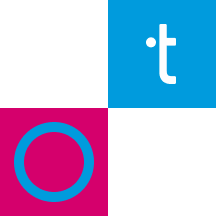 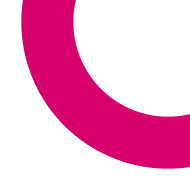 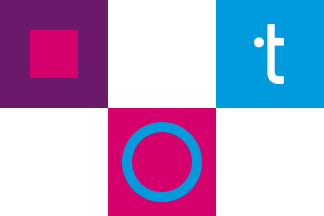 Datos Estructurados
Los datos estructurados son códigos en HTML que Google sabe interpretar y que en muchas estrategias son clave para poder conseguir resultados.
https://developers.google.com/search/docs/advanced/structured-data

https://schema.org/HowTo
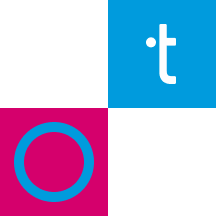 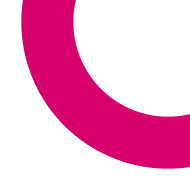 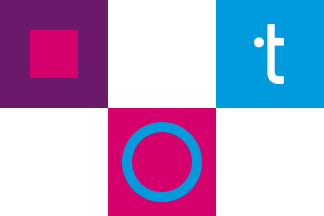 Algunas Propiedades
Costos:
estimatedCost - El costo estimado del suministro o suministros consumidos al ejecutar las instrucciones.


Tiempos: 
performTime  - El tiempo que se tarda en ejecutar instrucciones o instrucciones (sin incluir el tiempo para preparar los suministros), en formato de duración ISO 8601 .
prepTime - El tiempo que se tarda en preparar los elementos que se utilizarán en instrucciones o instrucciones, en formato de duración ISO 8601 .
totalTime - El tiempo total requerido para ejecutar instrucciones o instrucciones (incluido el tiempo para preparar los suministros), en formato de duración ISO 8601 .

Ubicación:
contentLocation - 	La ubicación representada o descrita en el contenido. Por ejemplo, la ubicación en una fotografía o pintura.

Productos:

description - del artículo.
image - Una imagen del artículo.
lowPrice - Precio bajo.
highPrice - Precio Normal o alto.
ratingValue - Valor para el Cliente.
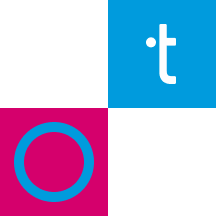 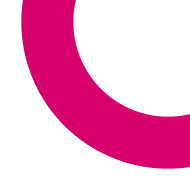 <div itemscope itemtype="https://schema.org/Product">
  <img itemprop="image" src="dell-30in-lcd.jpg" alt="A Dell UltraSharp monitor"/>
  <span itemprop="name">Dell UltraSharp 30" LCD Monitor</span>

  <div itemprop="aggregateRating"
    itemscope itemtype="https://schema.org/AggregateRating">
    <span itemprop="ratingValue">87</span>
    out of <span itemprop="bestRating">100</span>
    based on <span itemprop="ratingCount">24</span> user ratings
  </div>

  <div itemprop="offers" itemscope itemtype="https://schema.org/AggregateOffer">
    <span itemprop="lowPrice">$1250</span>
    to <span itemprop="highPrice">$1495</span>
    from <span itemprop="offerCount">8</span> sellers

    Sellers:
    <div itemprop="offers" itemscope itemtype="https://schema.org/Offer">
        <a itemprop="url" href="save-a-lot-monitors.com/dell-30.html">
        Save A Lot Monitors - $1250</a>
    </div>
    <div itemprop="offers" itemscope itemtype="https://schema.org/Offer">
        <a itemprop="url" href="jondoe-gadgets.com/dell-30.html">
        Jon Doe's Gadgets - $1350</a>
    </div>
  </div>
  ...
</div>
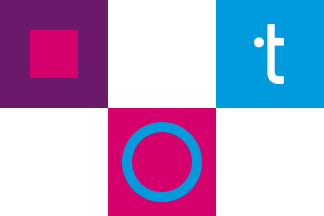 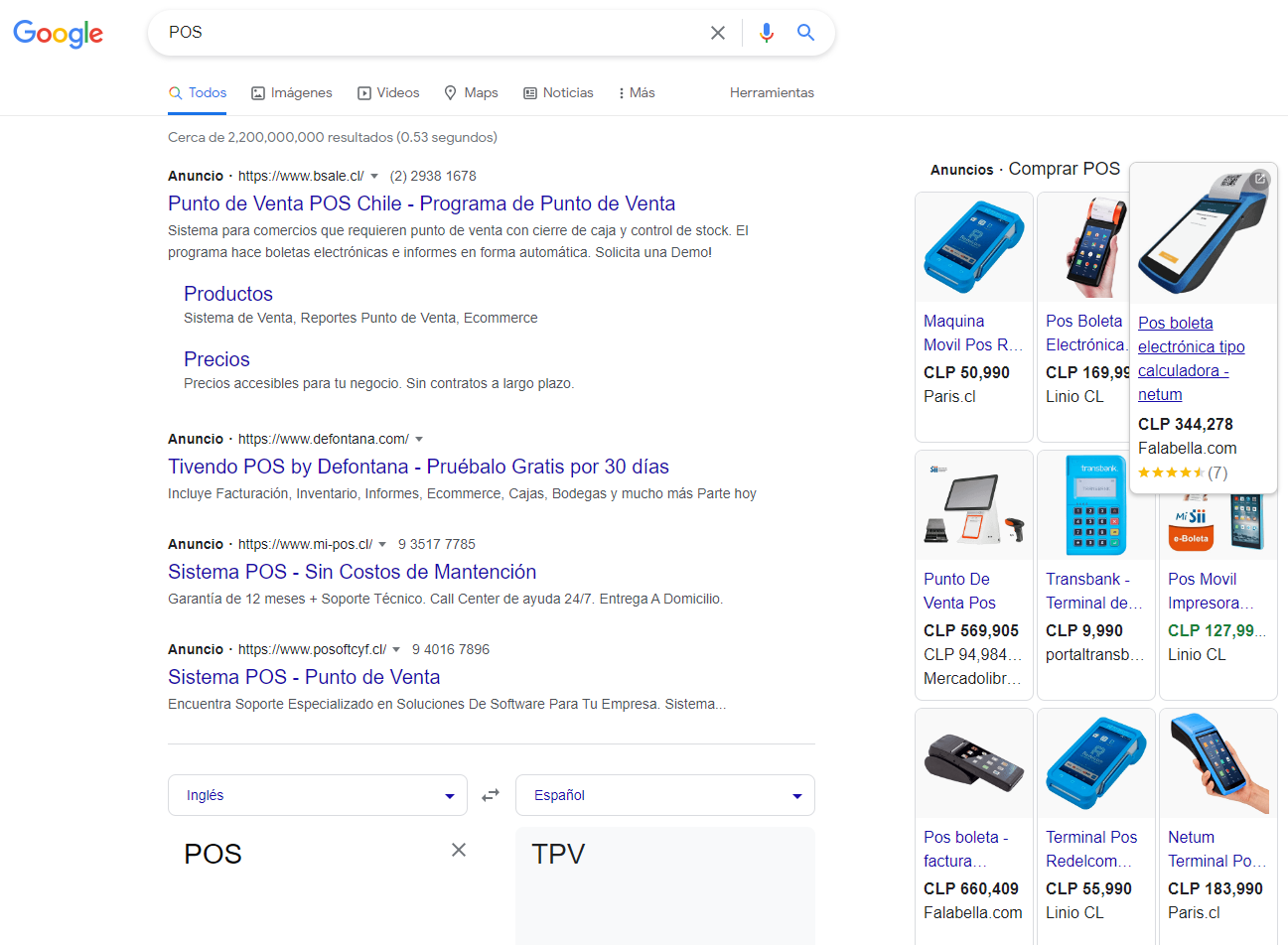 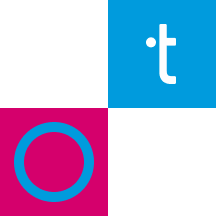 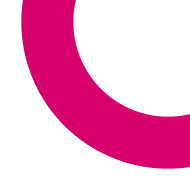 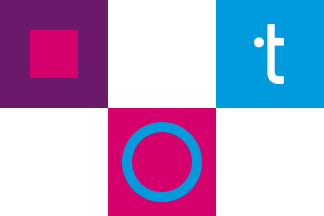 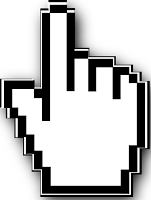 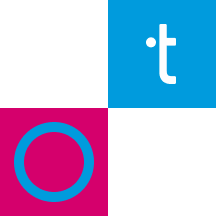 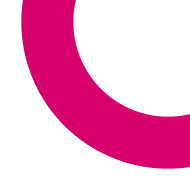 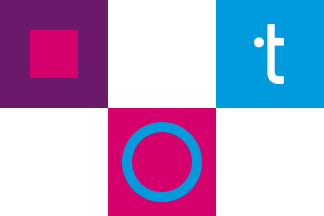 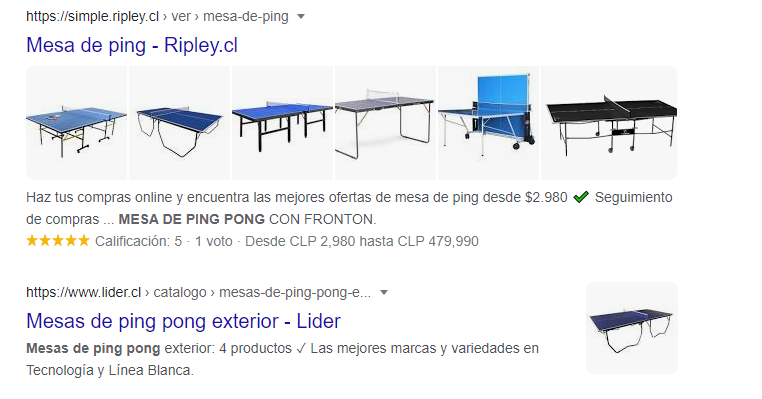 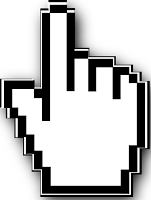 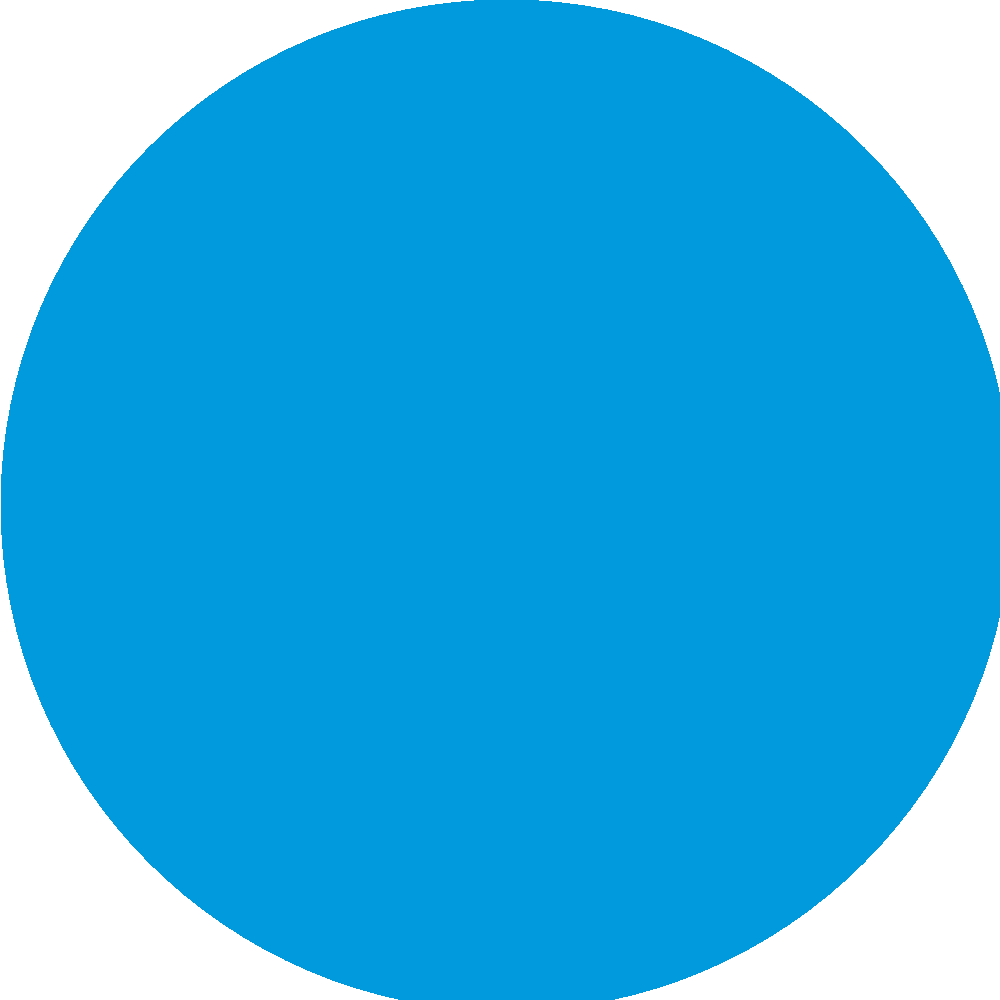 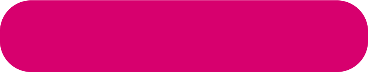 Configuración SEOpara Liferay
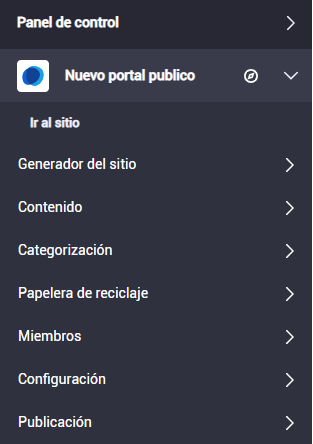 Configuración General
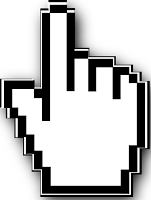 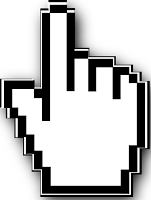 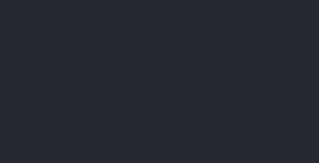 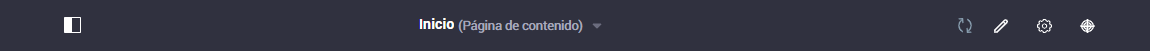 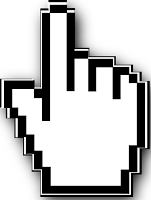 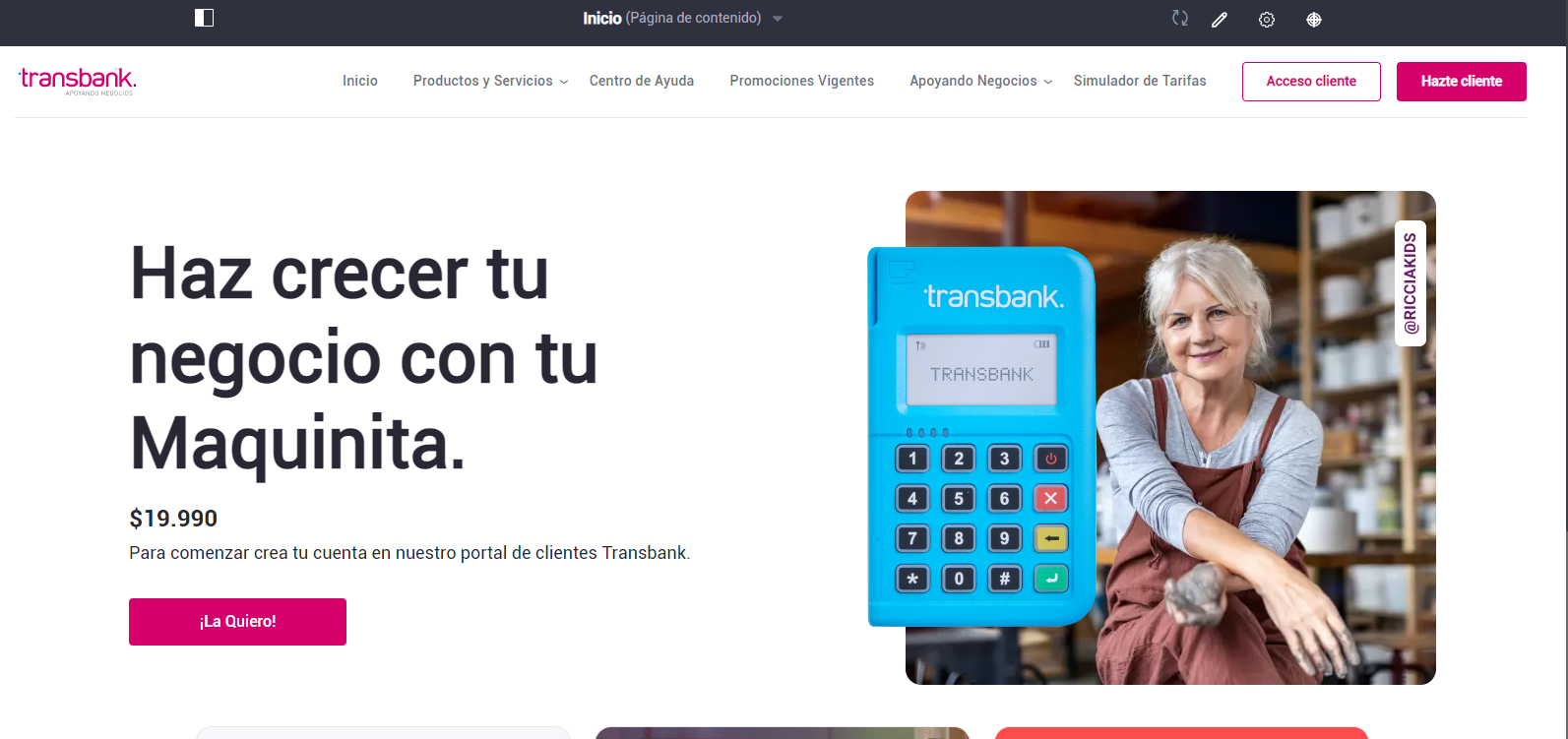 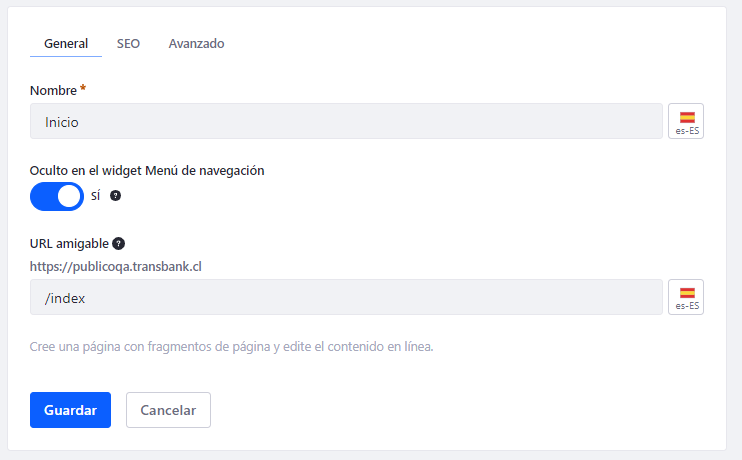 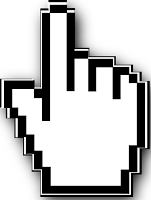 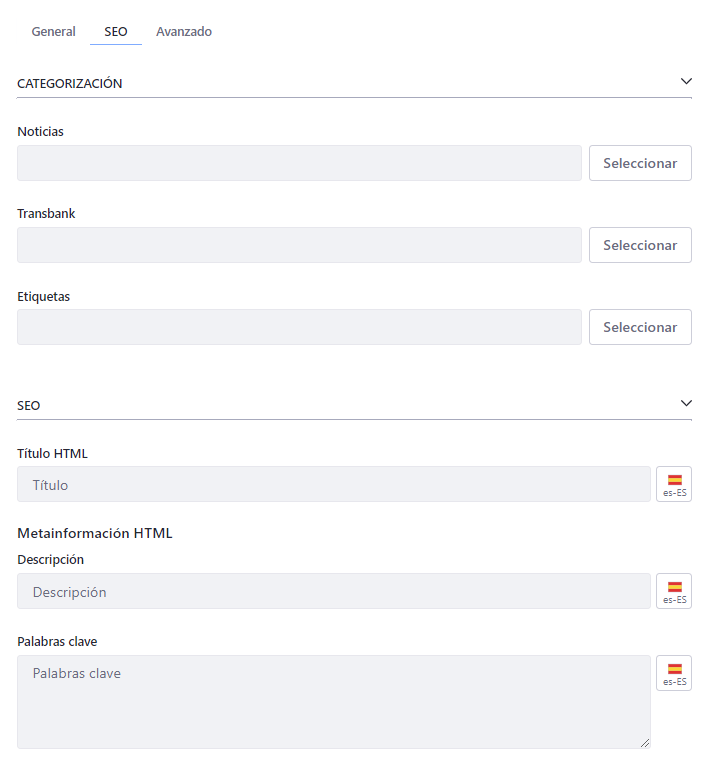 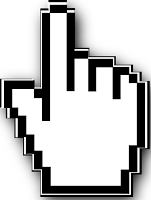 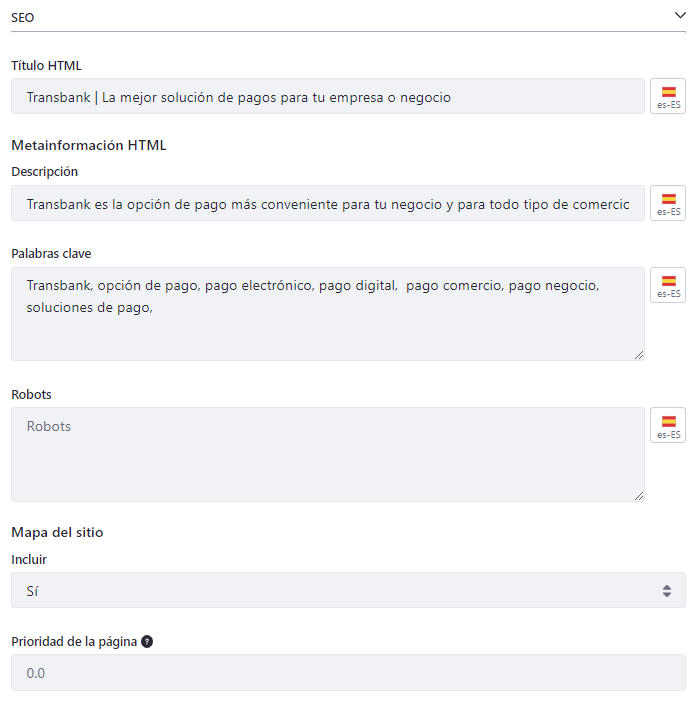 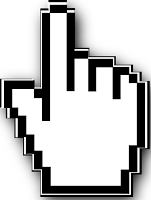 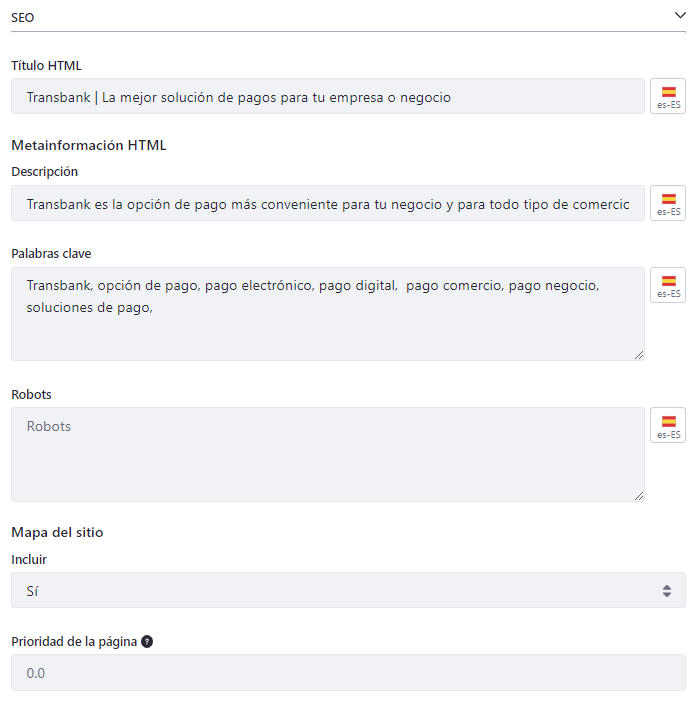 User-Agent: *
Disallow: /*jsessionid=
Disallow: /c/portal/login
Disallow: /*create_account*
Disallow: /login?
Disallow: /c/portal/rate_entry
Disallow: /*forgot_password*
Disallow: /*configuration
Disallow: /exp-home-v1
Disallow: /web/portal-publico/exp-home-v1
Disallow: /login-googleplay
Disallow: /login-appstore
Disallow: /web/portal-publico/login-googleplay

User-agent: AdsBot-Google Disallow: 
User-agent: Googlebot Disallow: 
User-agent: Googlebot-image Disallow:

Sitemap: https://publico.transbank.cl/sitemap.xml
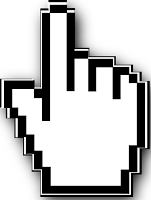 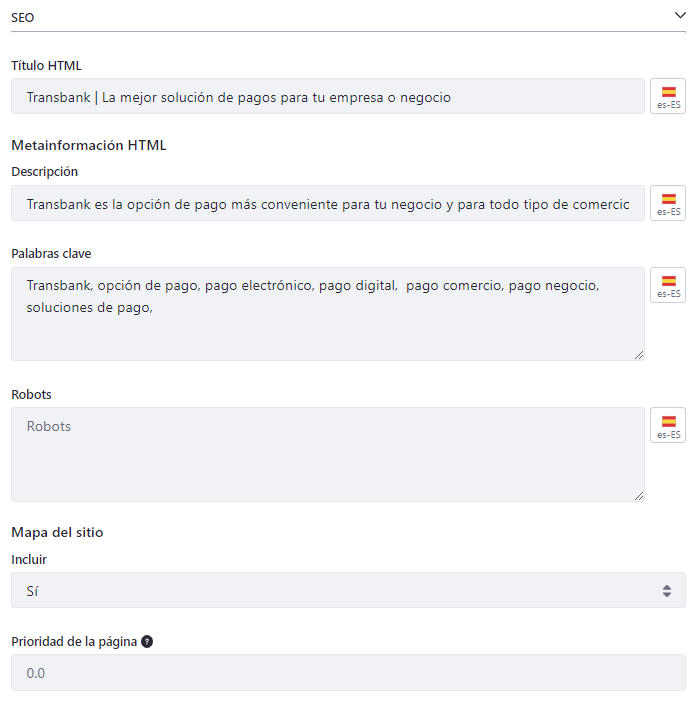 User-Agent: *
Disallow: /*jsessionid=
Disallow: /c/portal/login
Disallow: /*create_account*
Disallow: /login?
Disallow: /c/portal/rate_entry
Disallow: /*forgot_password*
Disallow: /*configuration
Disallow: /exp-home-v1
Disallow: /web/portal-publico/exp-home-v1
Disallow: /login-googleplay
Disallow: /login-appstore
Disallow: /web/portal-publico/login-googleplay

User-agent: AdsBot-Google Disallow: 
User-agent: Googlebot Disallow: 
User-agent: Googlebot-image Disallow:

Sitemap: https://publico.transbank.cl/sitemap.xml
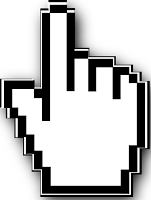 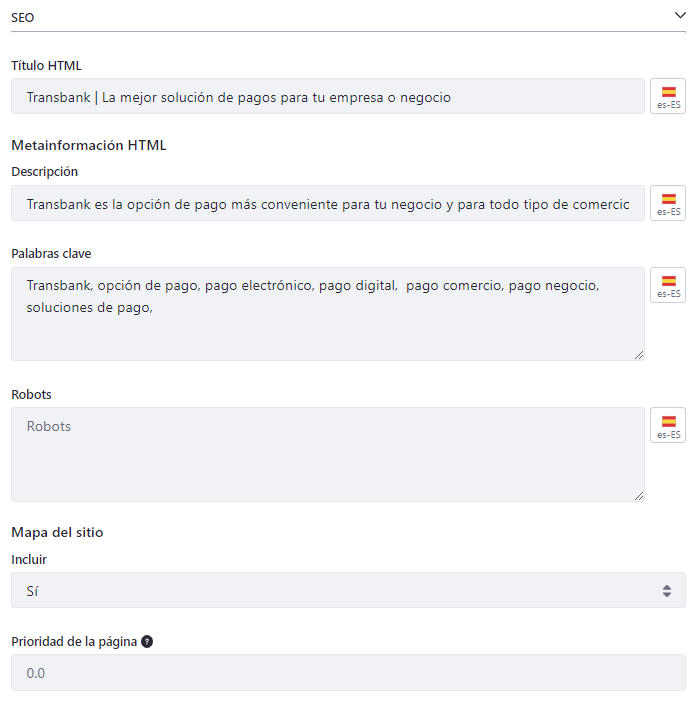 User-Agent: *
Disallow: /*jsessionid=
Disallow: /c/portal/login
Disallow: /*create_account*
Disallow: /login?
Disallow: /c/portal/rate_entry
Disallow: /*forgot_password*
Disallow: /*configuration
Disallow: /exp-home-v1
Disallow: /web/portal-publico/exp-home-v1
Disallow: /login-googleplay
Disallow: /login-appstore
Disallow: /web/portal-publico/login-googleplay

User-agent: AdsBot-Google Disallow: 
User-agent: Googlebot Disallow: 
User-agent: Googlebot-image Disallow:

Sitemap: https://publico.transbank.cl/sitemap.xml
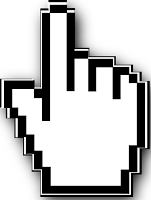 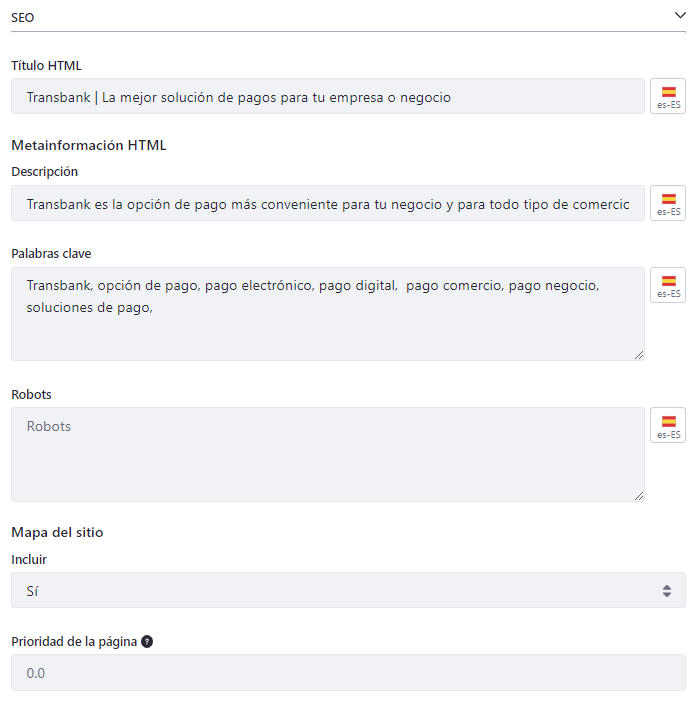 User-Agent: *
Disallow: /*jsessionid=
Disallow: /c/portal/login
Disallow: /*create_account*
Disallow: /login?
Disallow: /c/portal/rate_entry
Disallow: /*forgot_password*
Disallow: /*configuration
Disallow: /exp-home-v1
Disallow: /web/portal-publico/exp-home-v1
Disallow: /login-googleplay
Disallow: /login-appstore
Disallow: /web/portal-publico/login-googleplay

User-agent: AdsBot-Google Disallow: 
User-agent: Googlebot Disallow: 
User-agent: Googlebot-image Disallow:

Sitemap: https://publico.transbank.cl/sitemap.xml
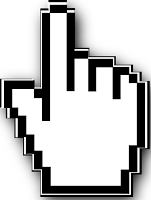 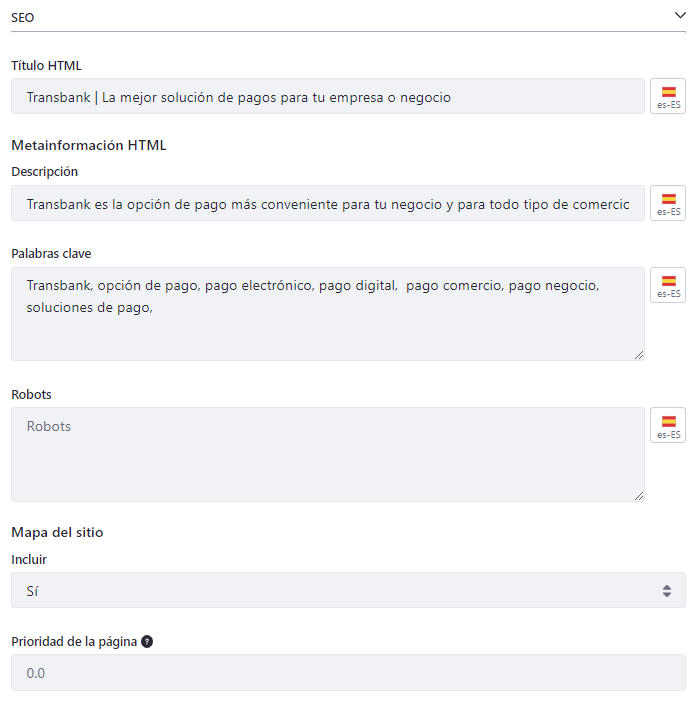 User-Agent: *
Disallow: /*jsessionid=
Disallow: /c/portal/login
Disallow: /*create_account*
Disallow: /login?
Disallow: /c/portal/rate_entry
Disallow: /*forgot_password*
Disallow: /*configuration
Disallow: /exp-home-v1
Disallow: /web/portal-publico/exp-home-v1
Disallow: /login-googleplay
Disallow: /login-appstore
Disallow: /web/portal-publico/login-googleplay

User-agent: AdsBot-Google Disallow: 
User-agent: Googlebot Disallow: 
User-agent: Googlebot-image Disallow:

Sitemap: https://publico.transbank.cl/sitemap.xml
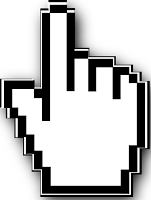 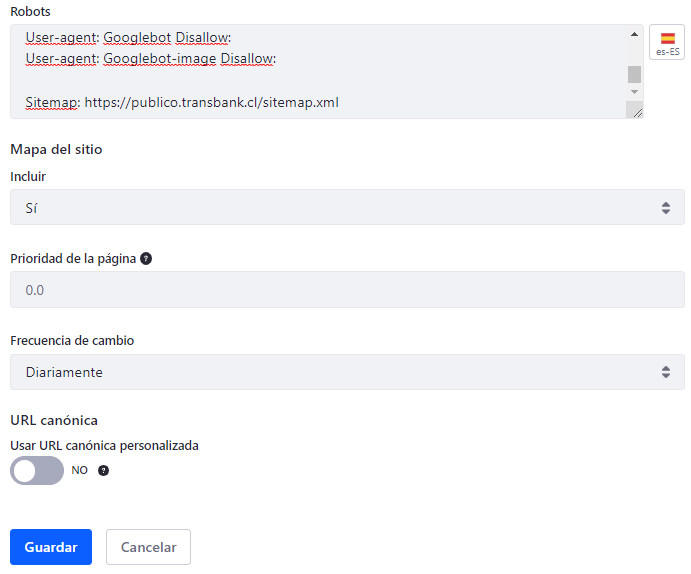 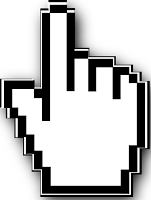 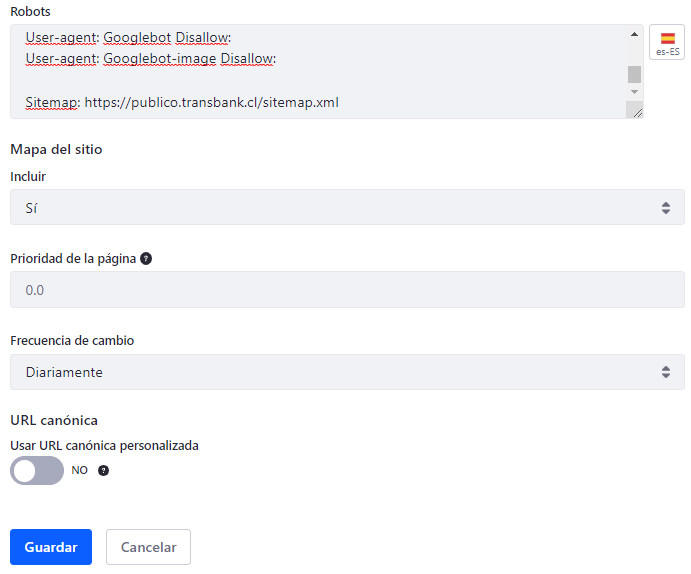 Los valores de prioridad válidos tienen un intervalo de intervalo de 0,0, 0,1, 0,2, 0,3, 0,4, 0,5, 0,6, 0,7, 0,8, 0,9, 1,0
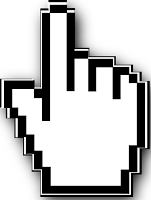 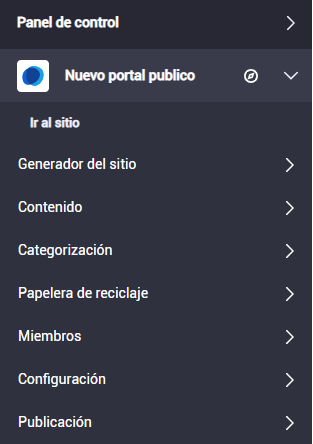 Configuración de Página
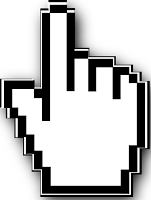 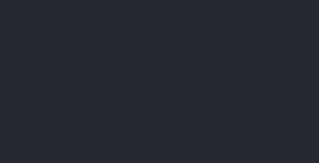 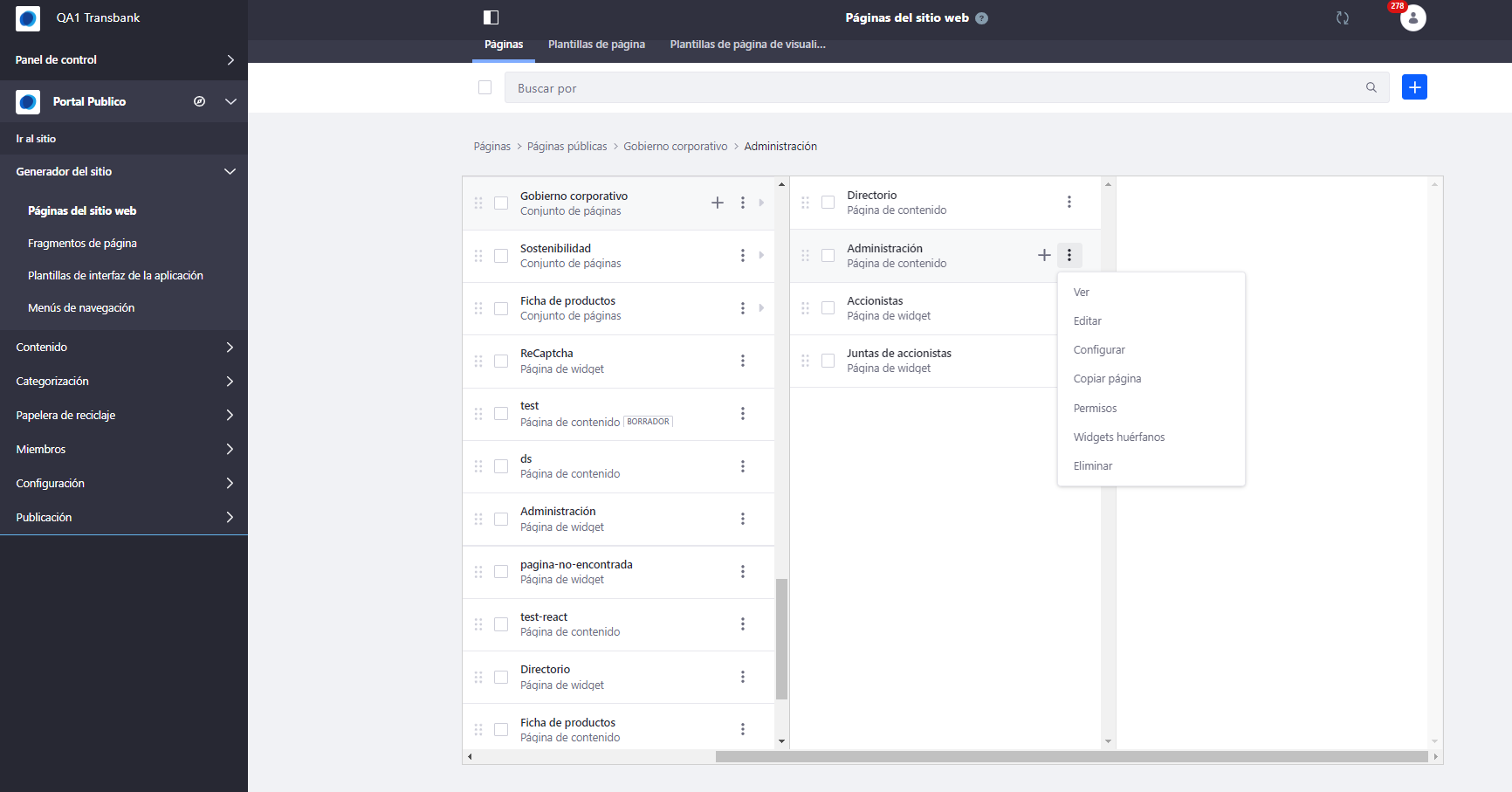 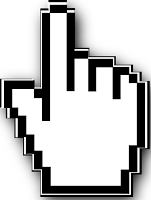 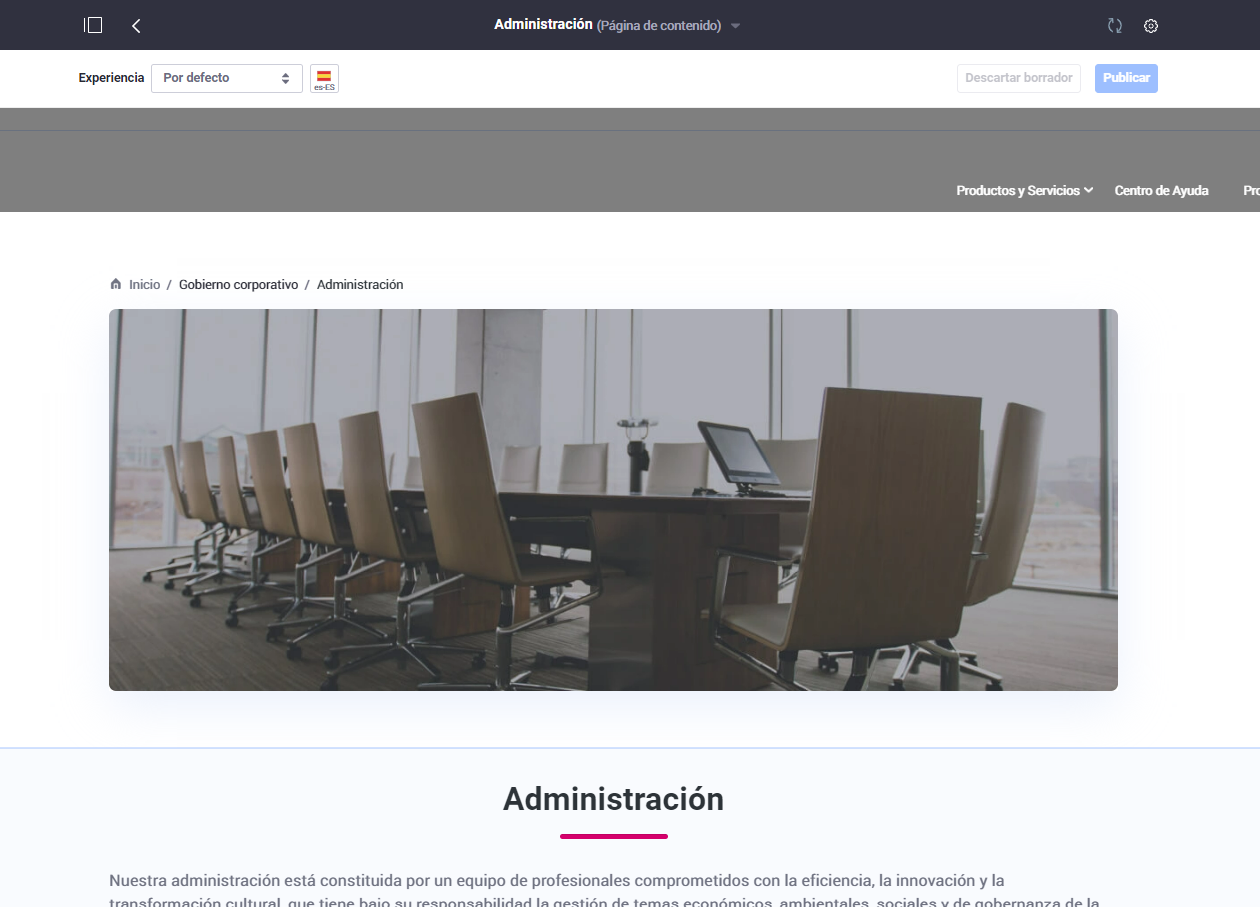 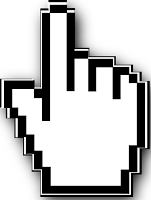 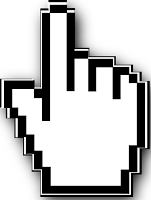 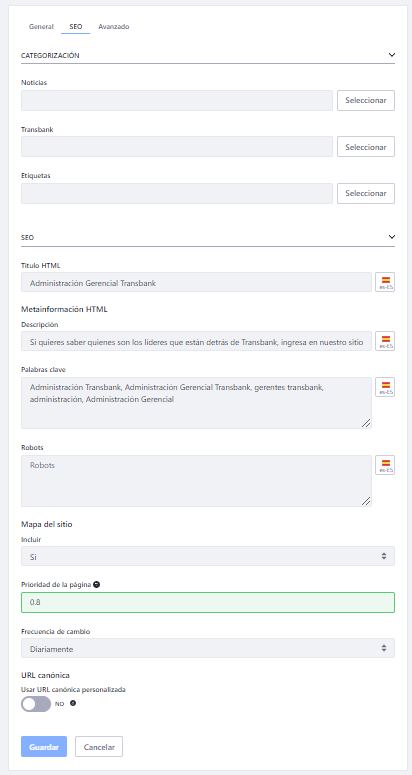 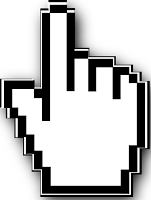 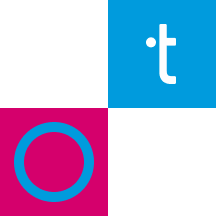 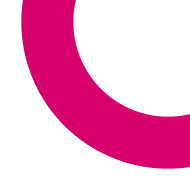 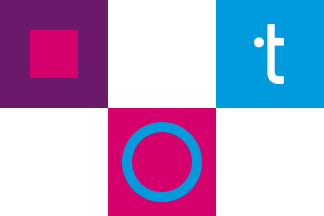 Otras Técnicas SEOs
Algunas Técnicas no mencionadas:

Keyword Research
Link Building
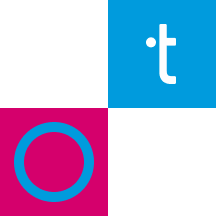 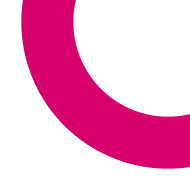 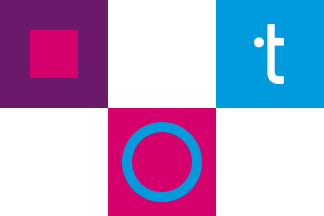 Definition of Ready (DOD)
Pruebas de Performance:
 

Google Pagespeed superior o igual a 70%